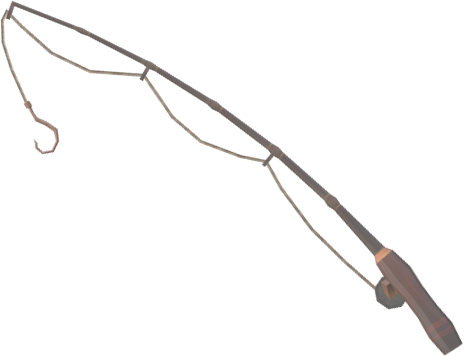 Let’s Go Fishing!
Divide the children into 2 teams. 

Once a child answers a question correctly, click the screen to reveal how many points he earned for his team.

The team with the most points at the end wins.
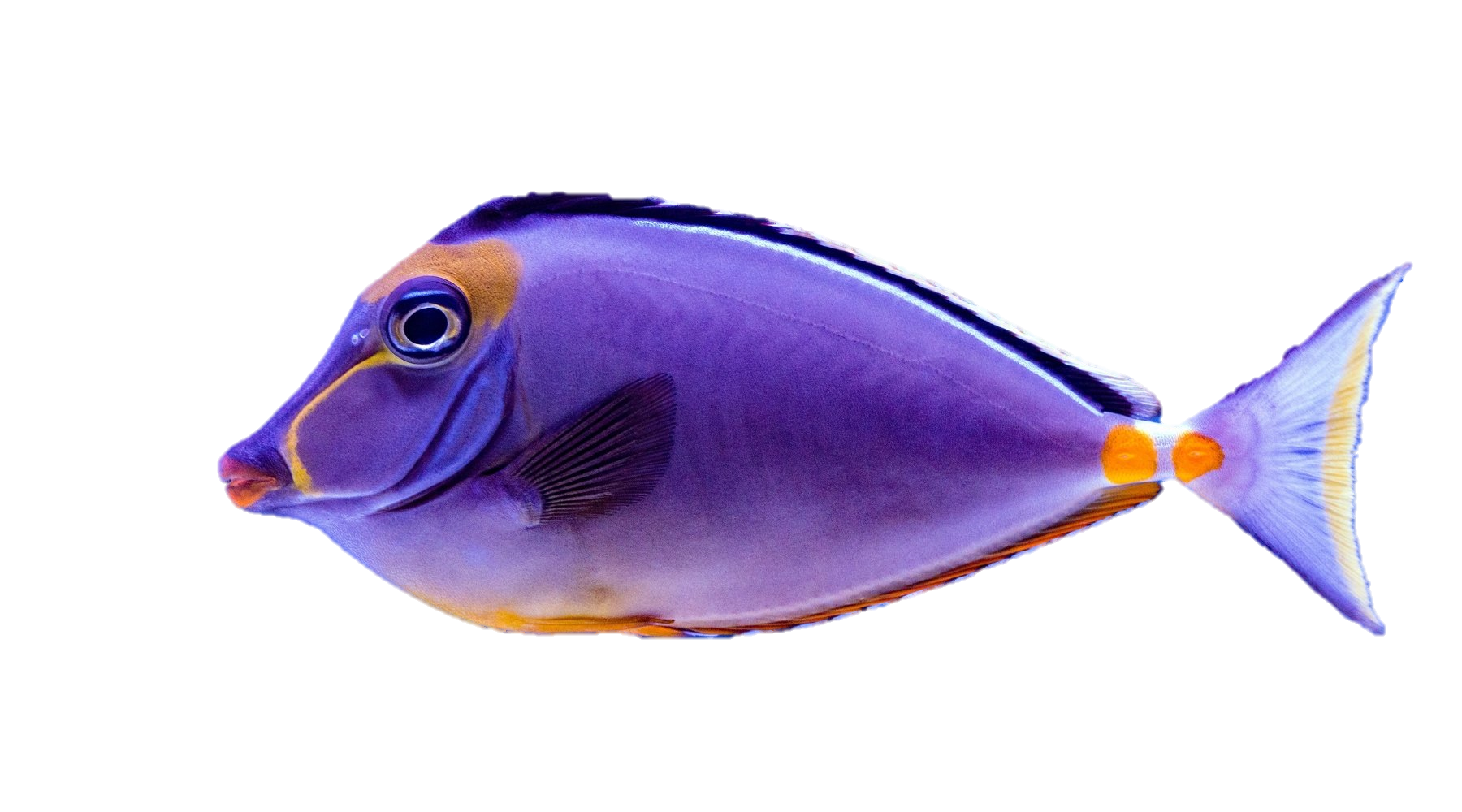 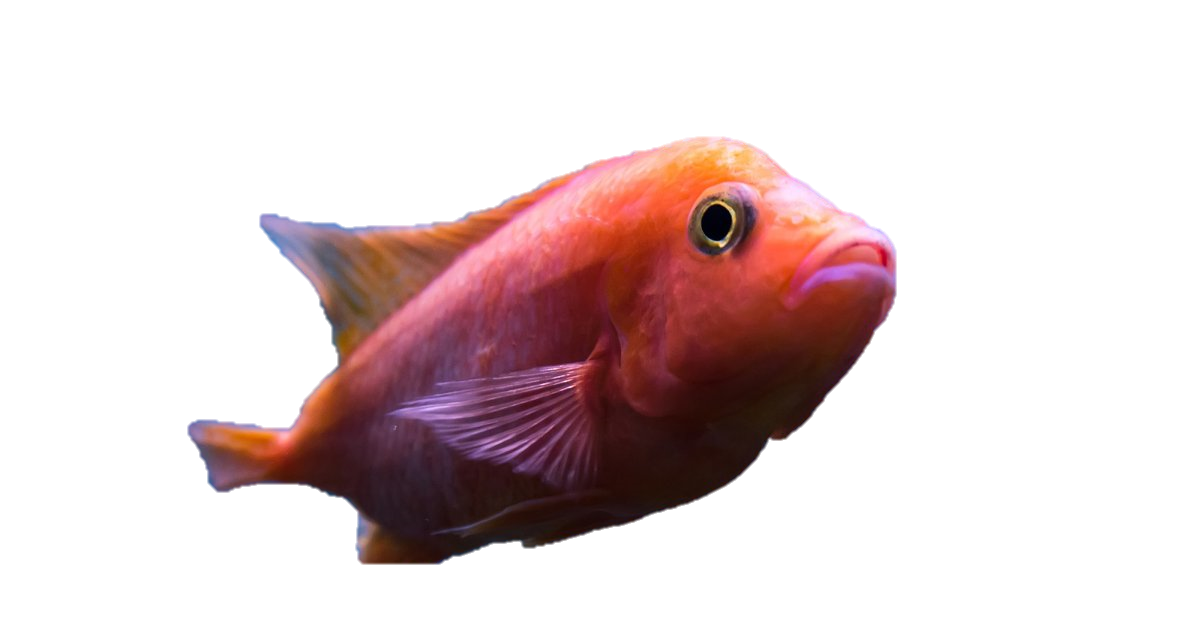 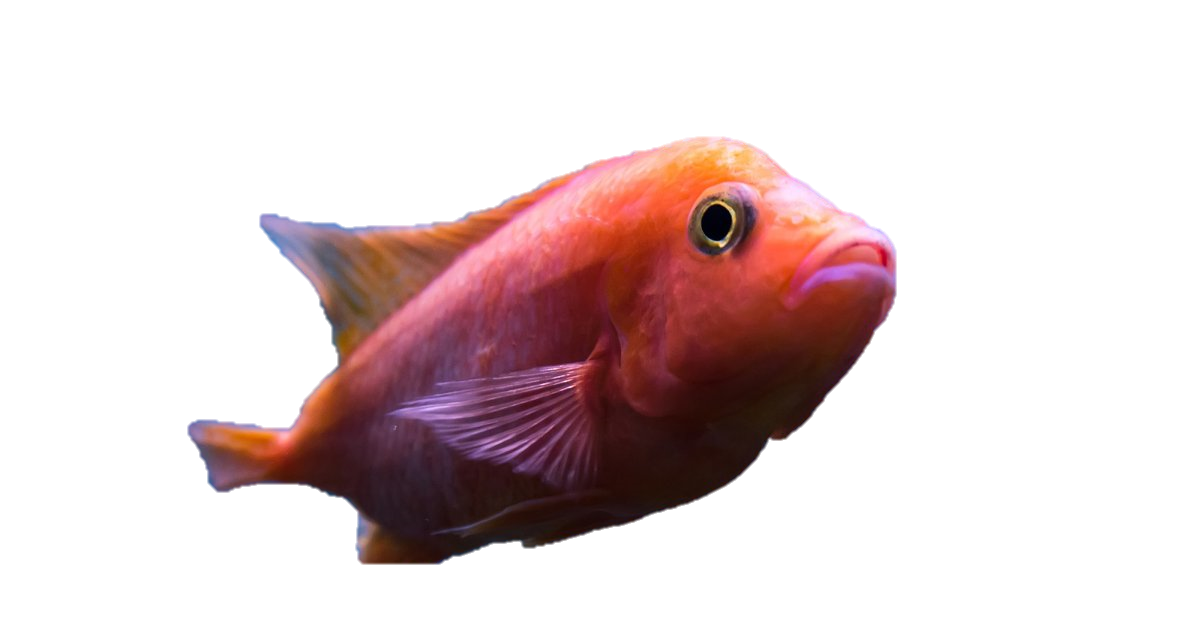 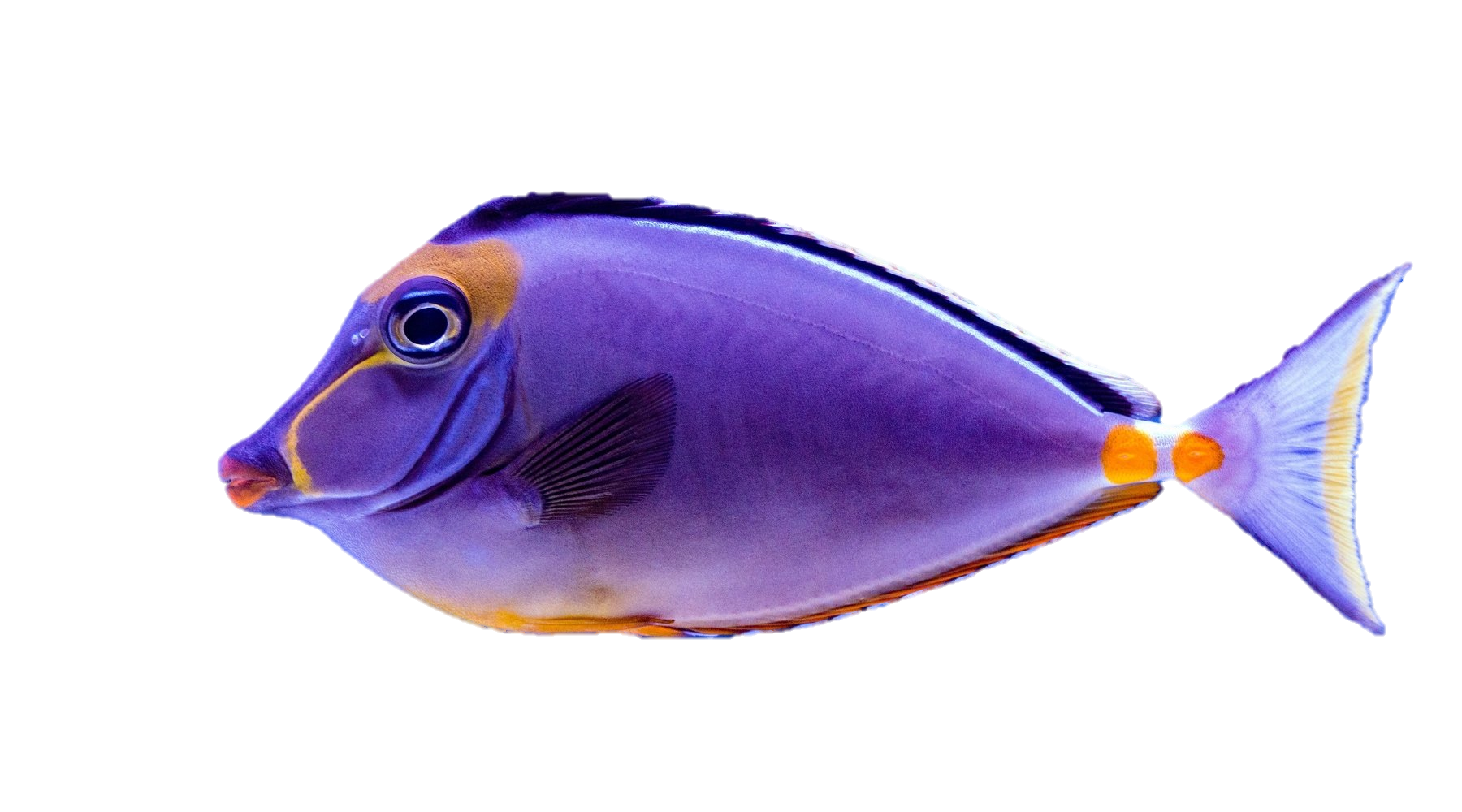 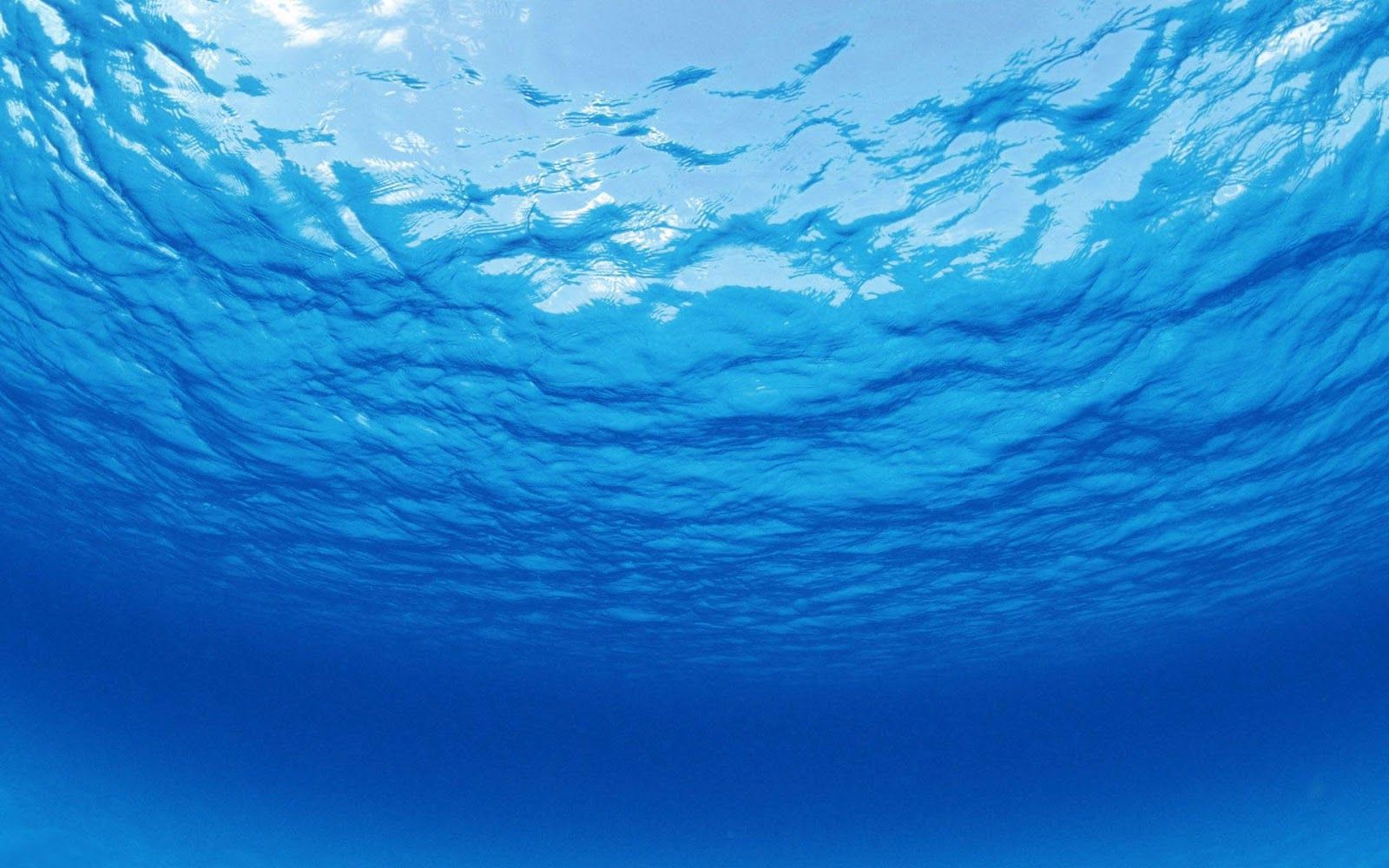 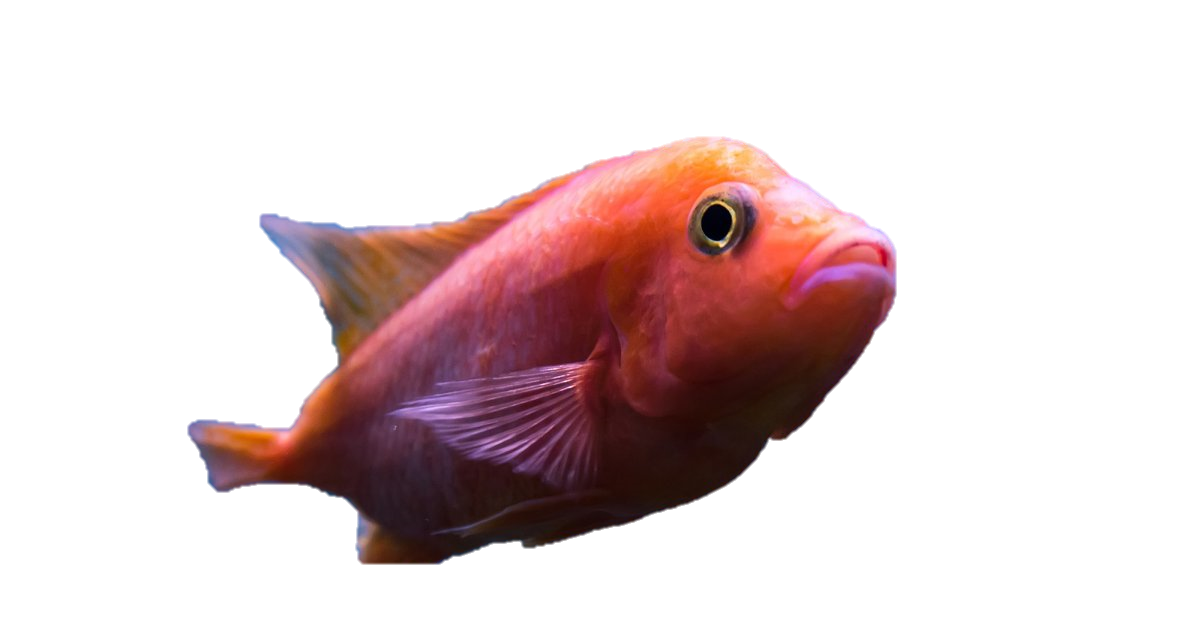 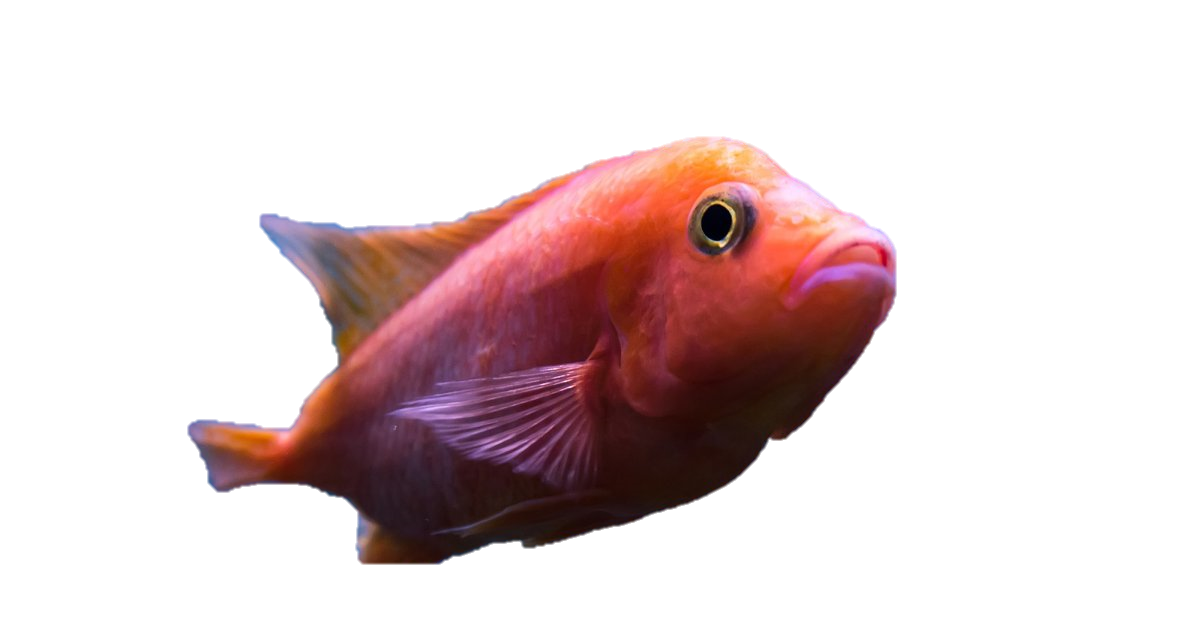 100
200
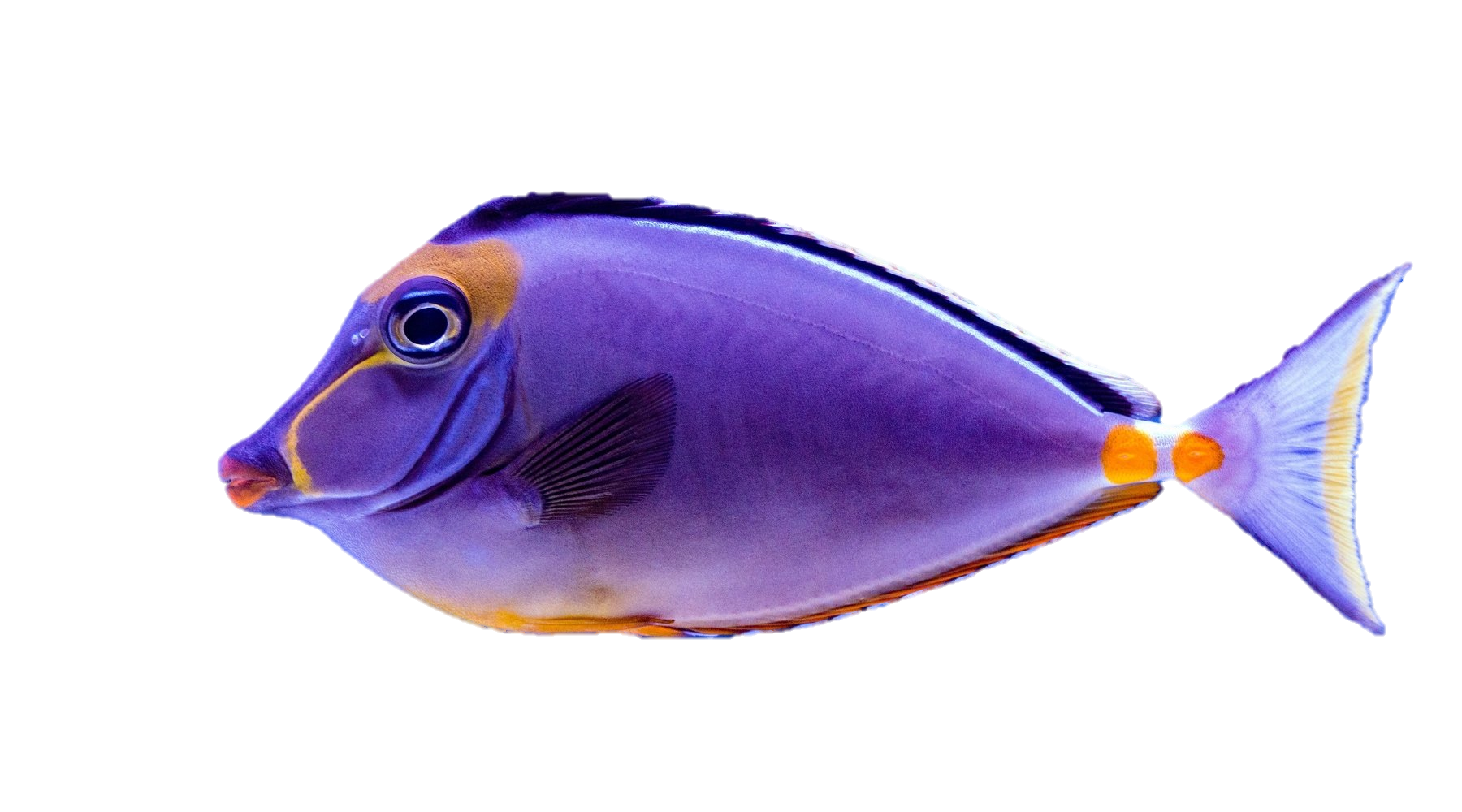 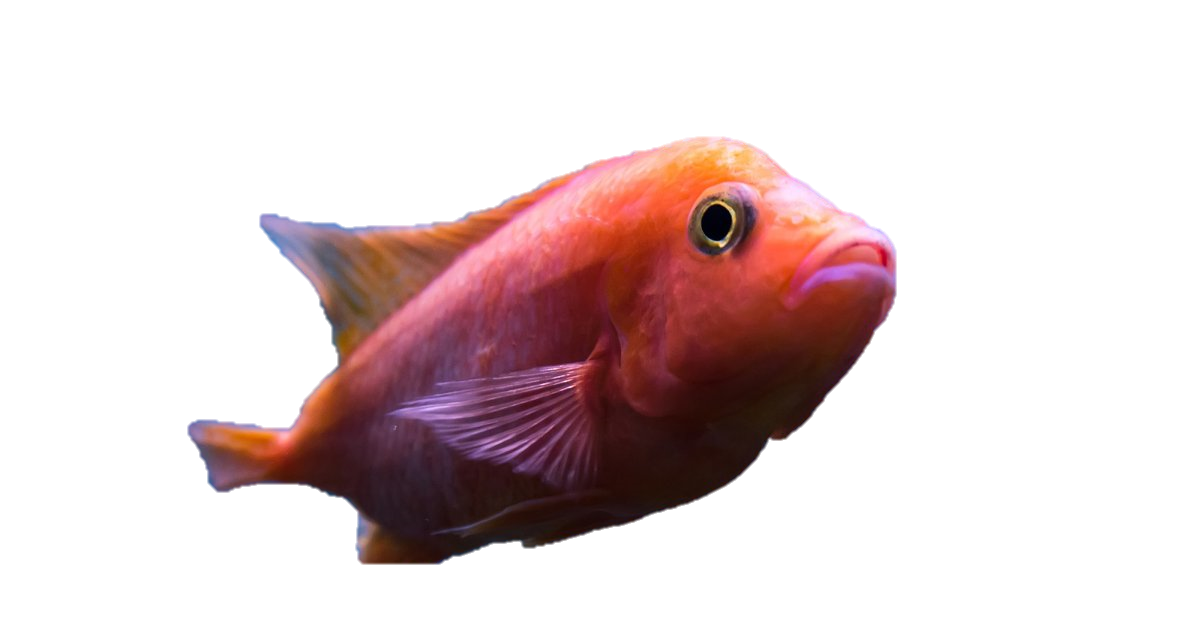 200
100
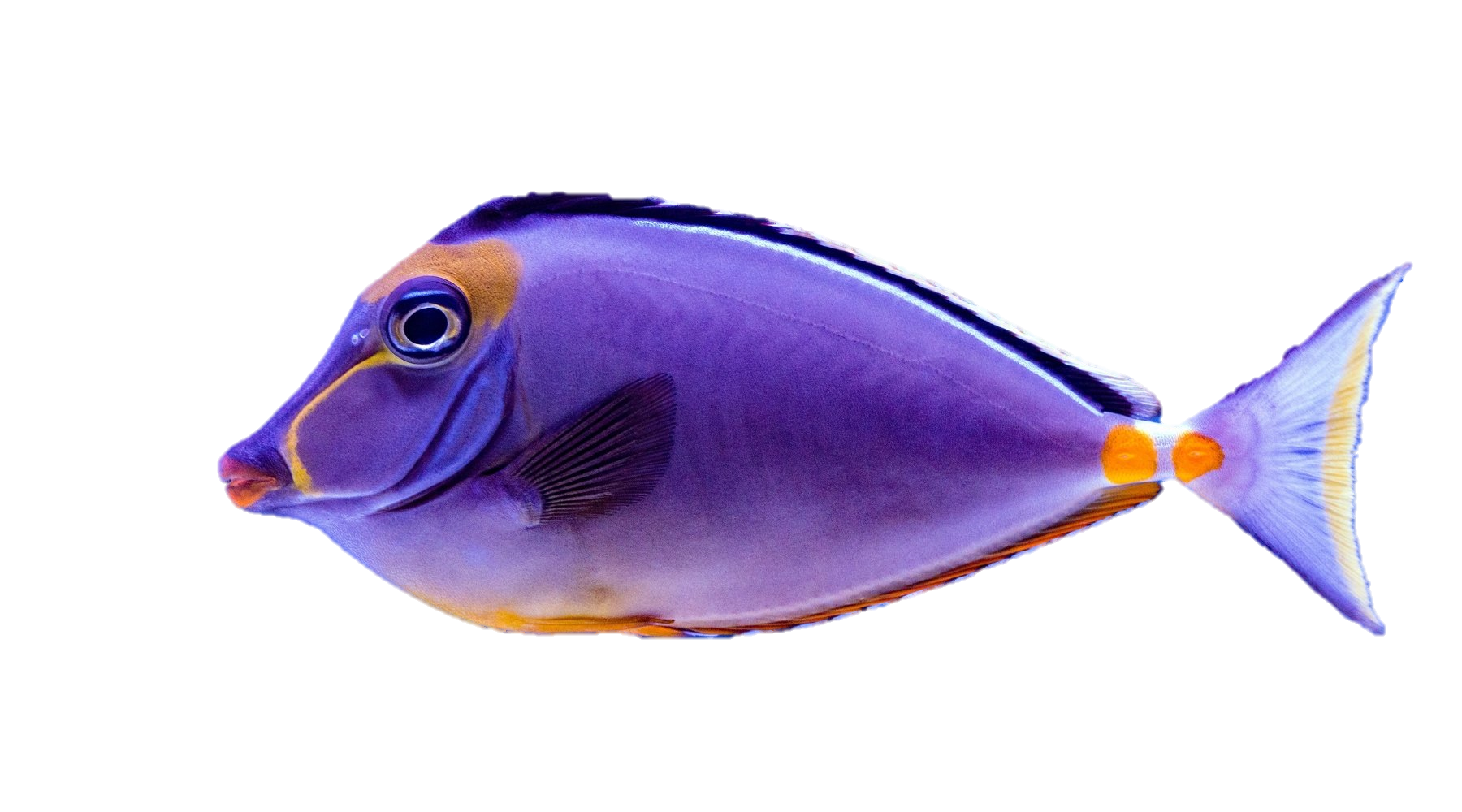 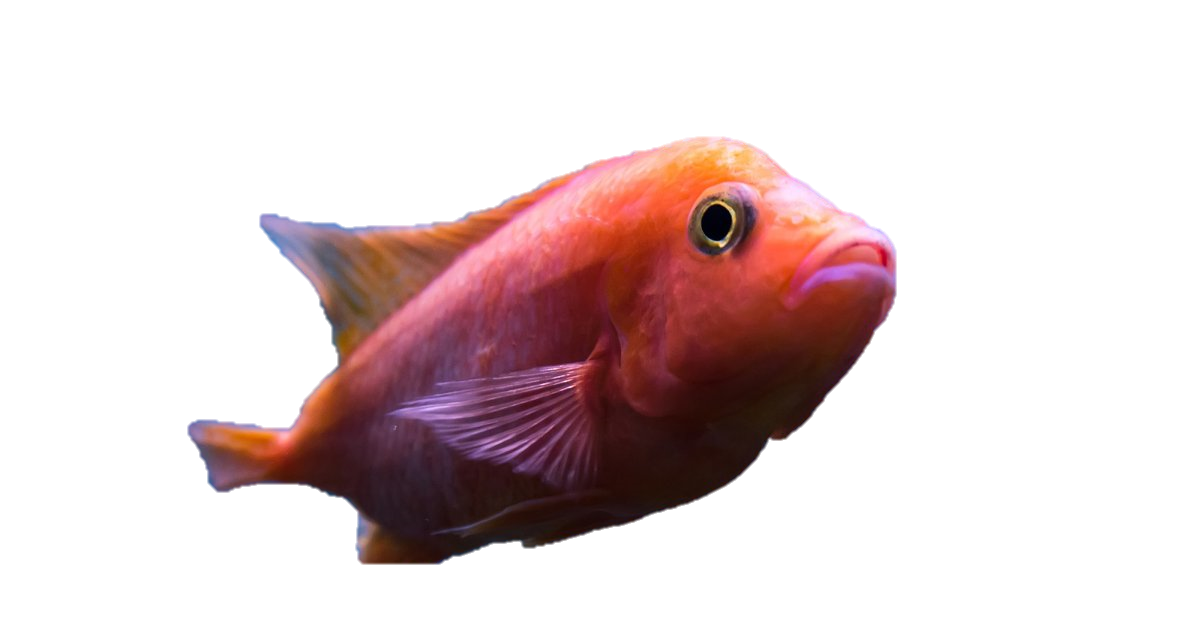 200
200
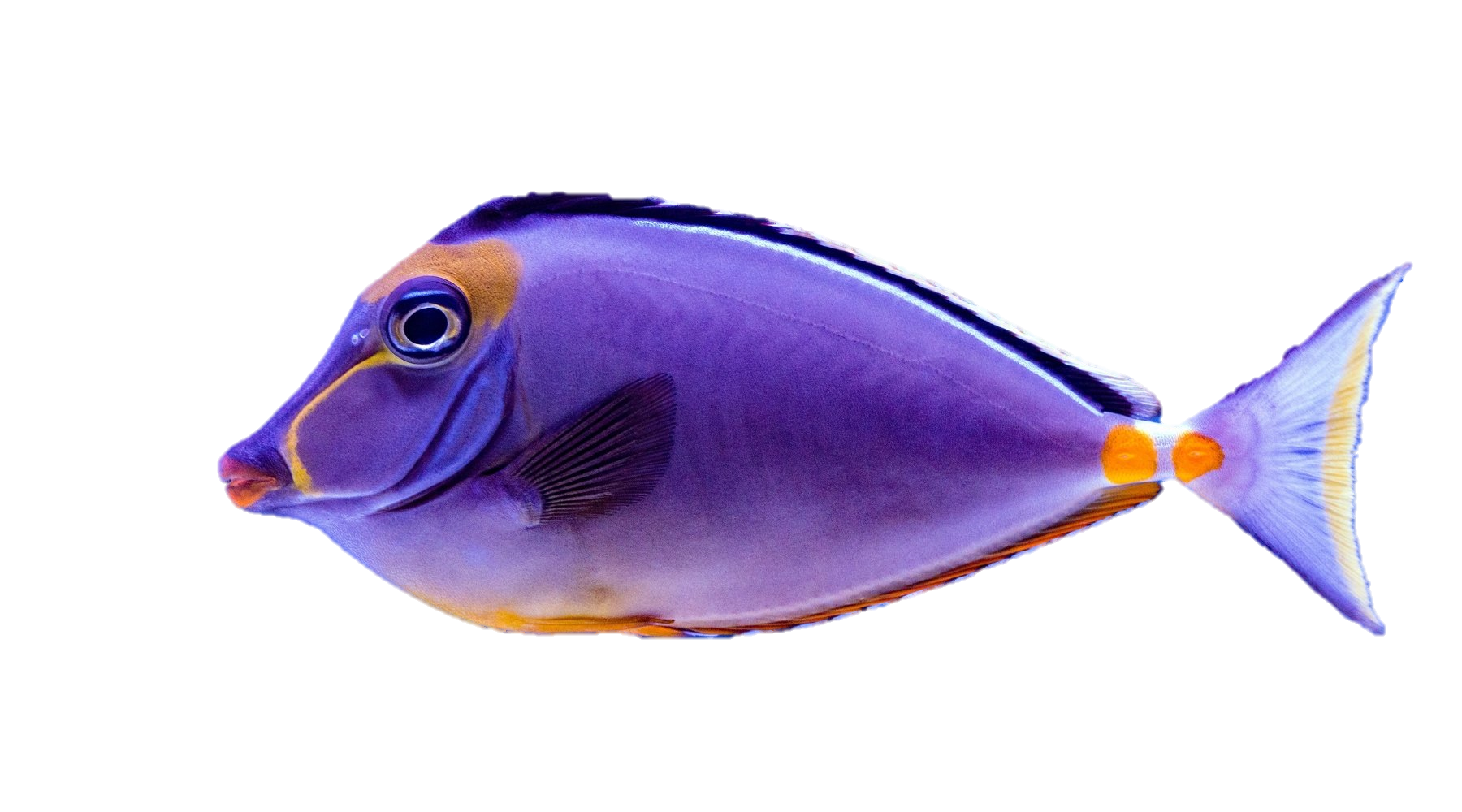 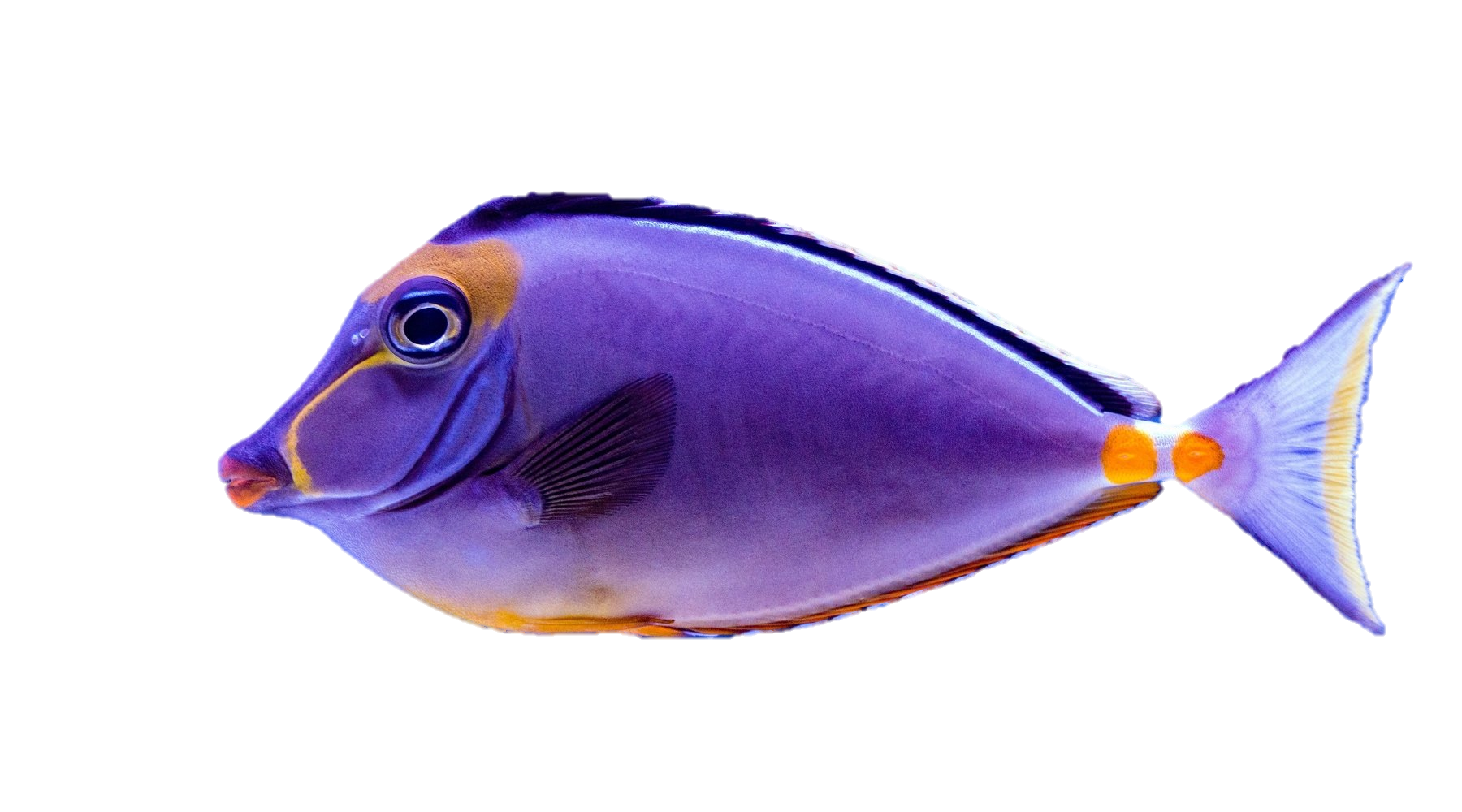 200
200
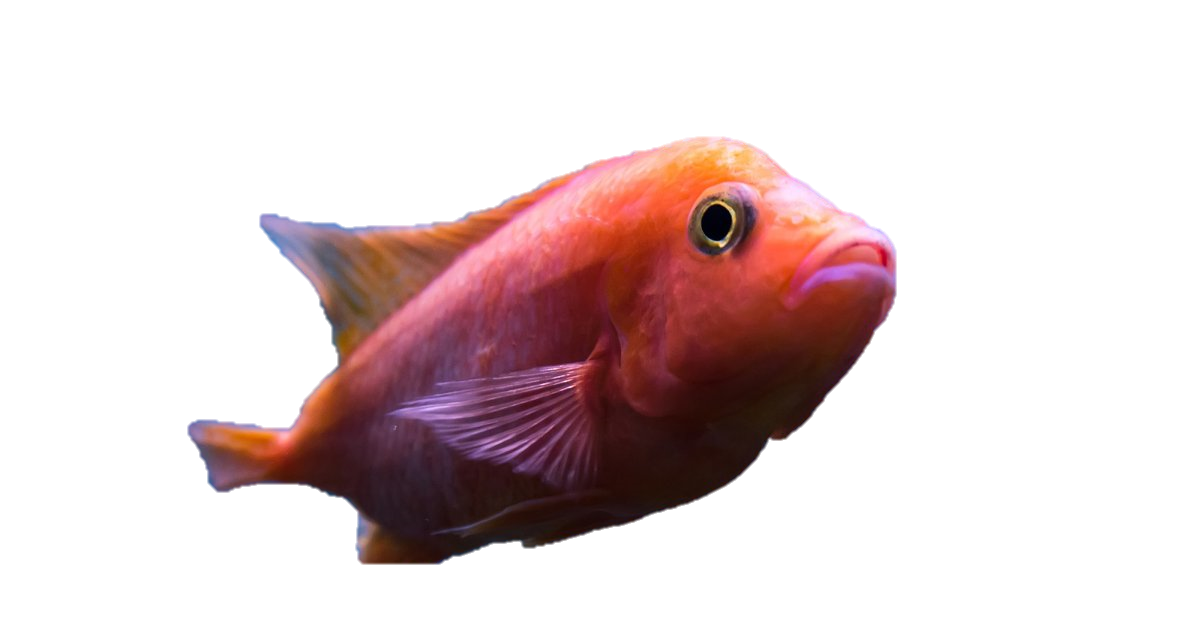 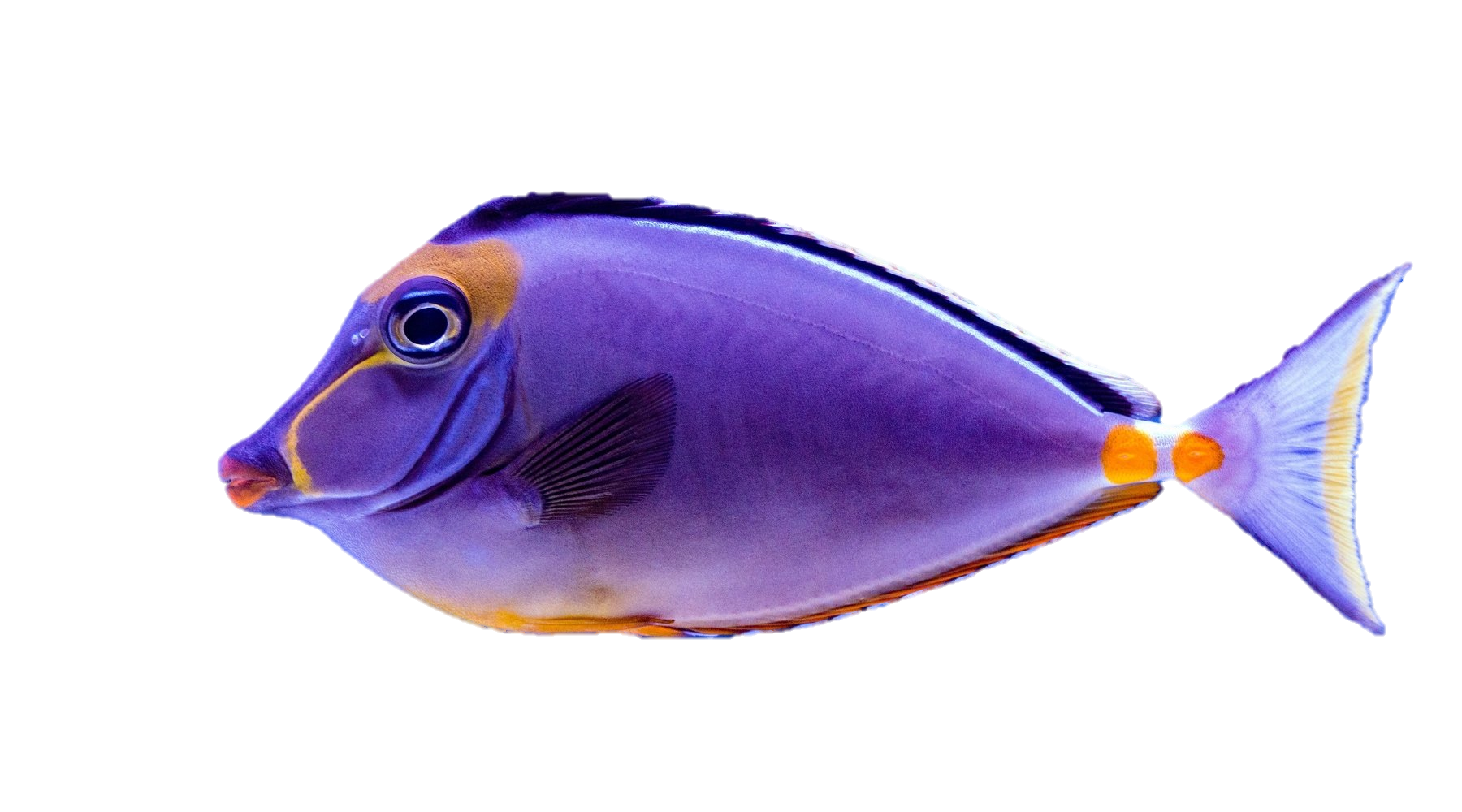 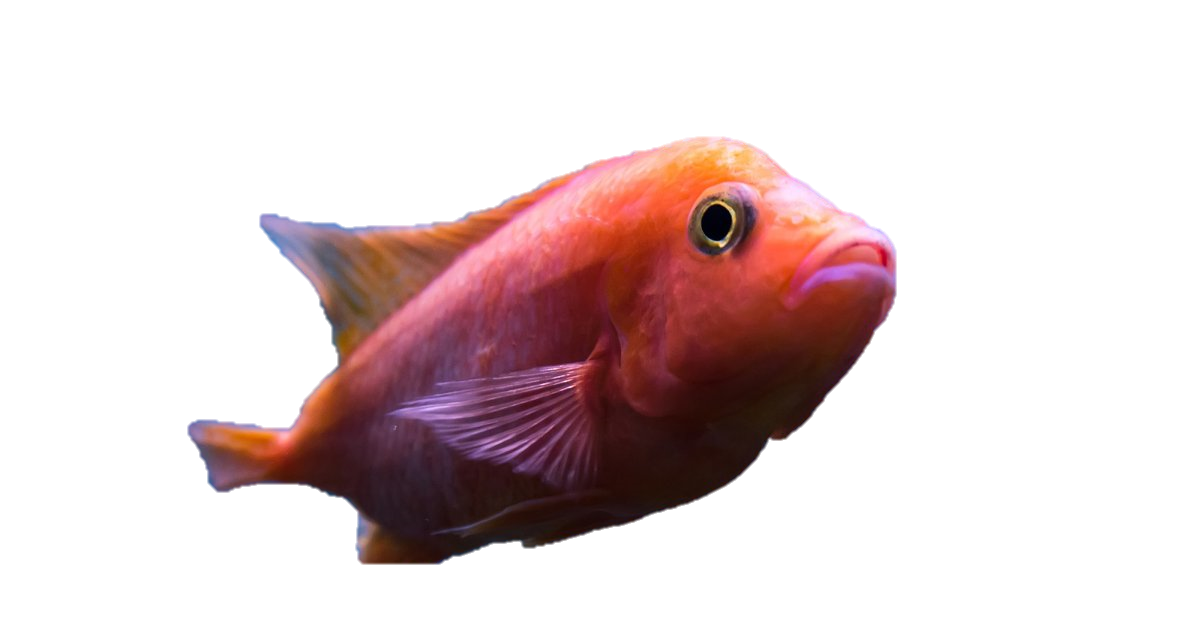 200
200
200